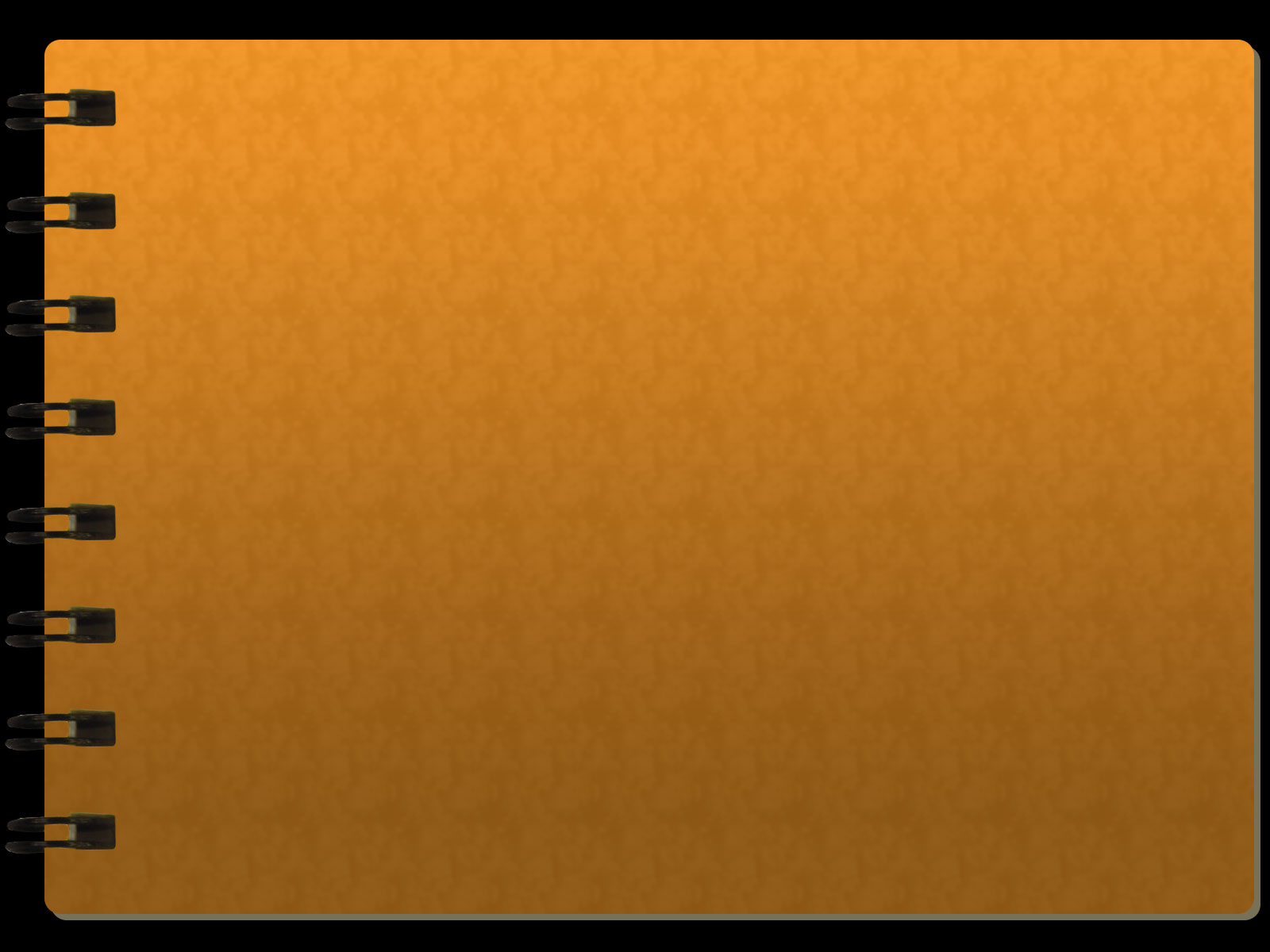 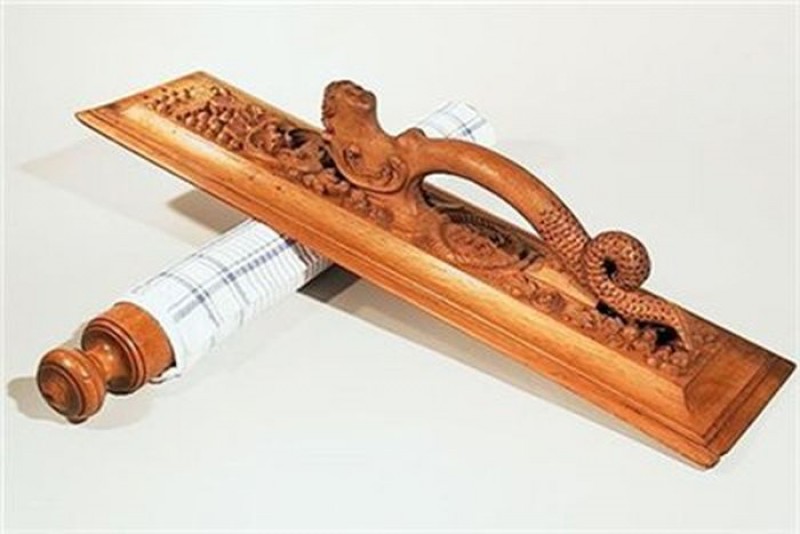 Жил был утюг…
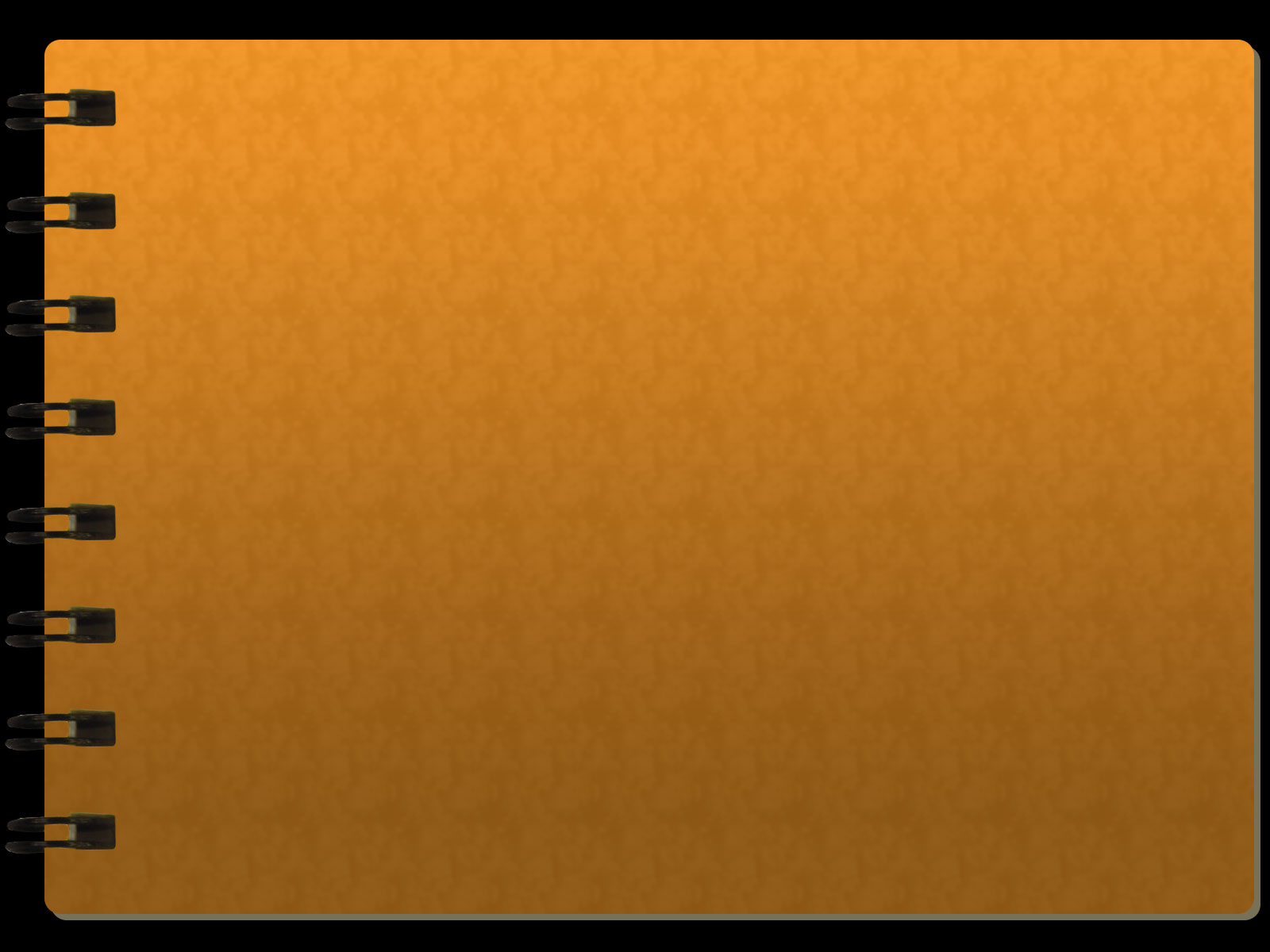 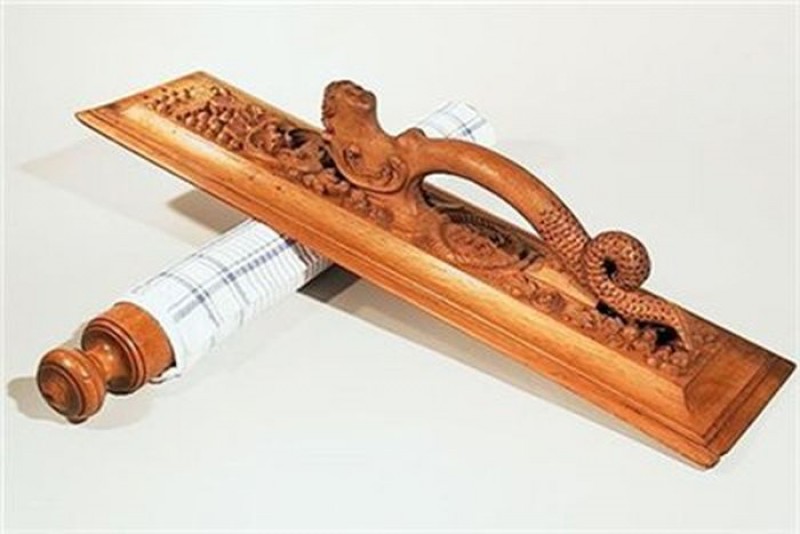 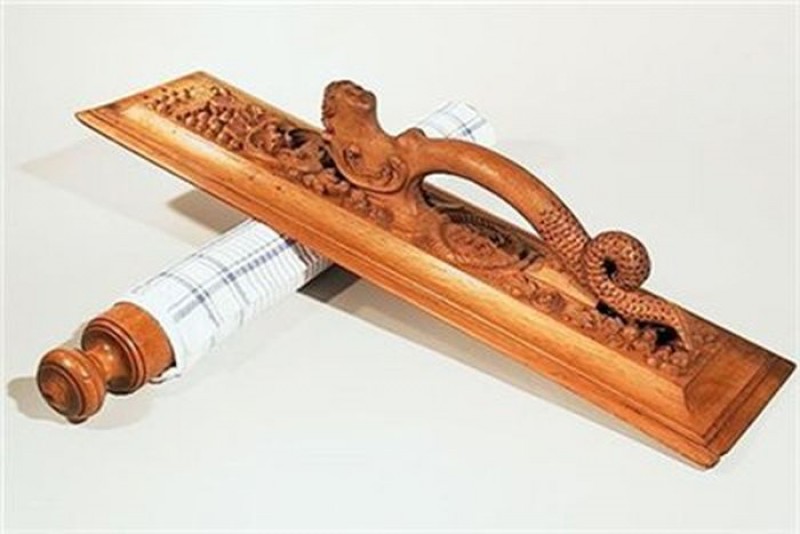 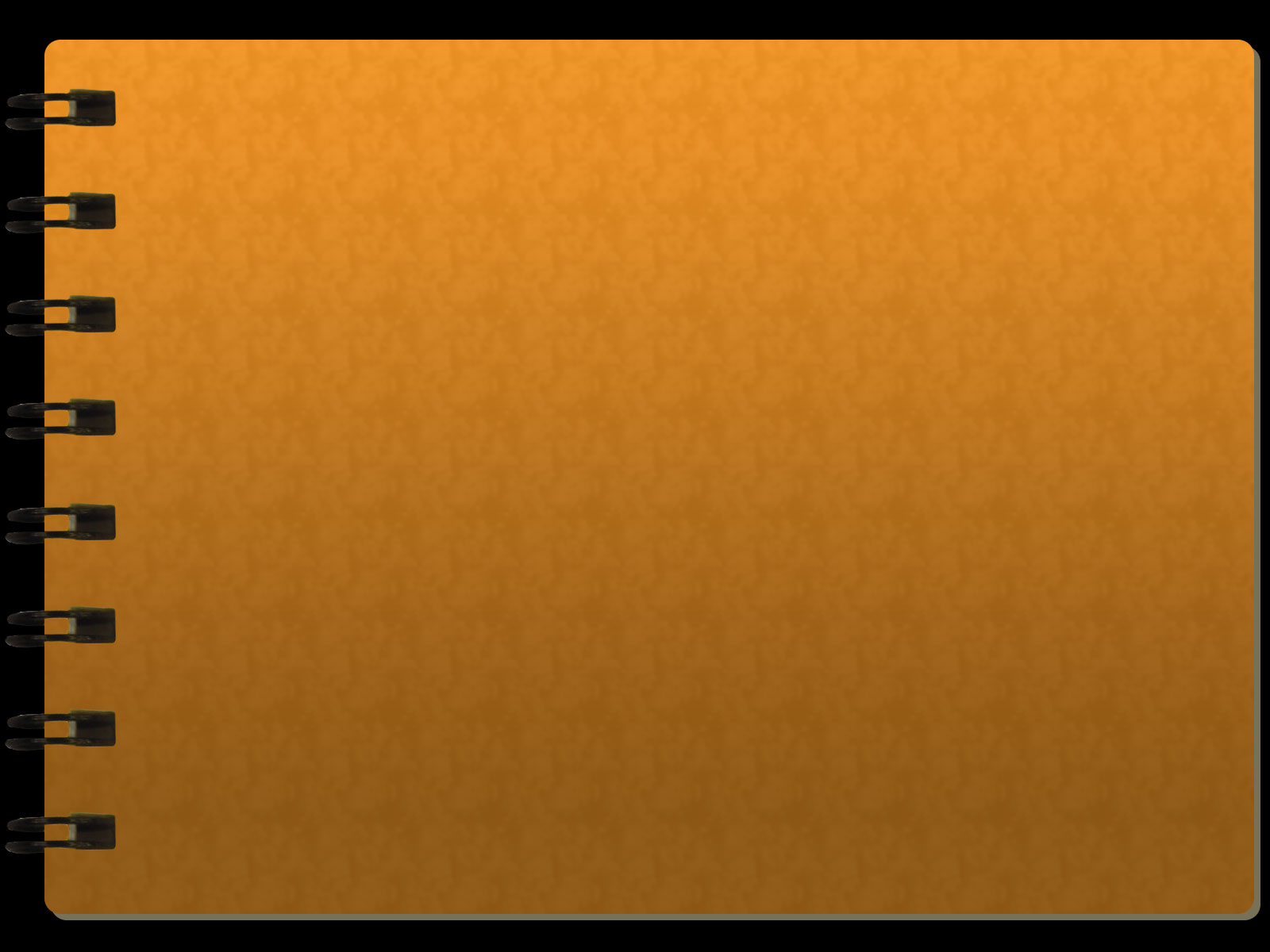 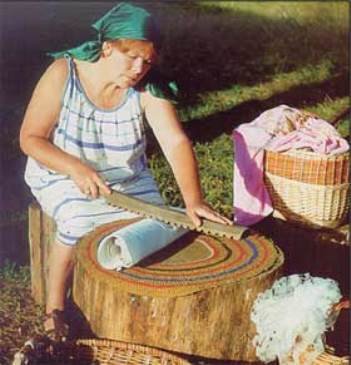 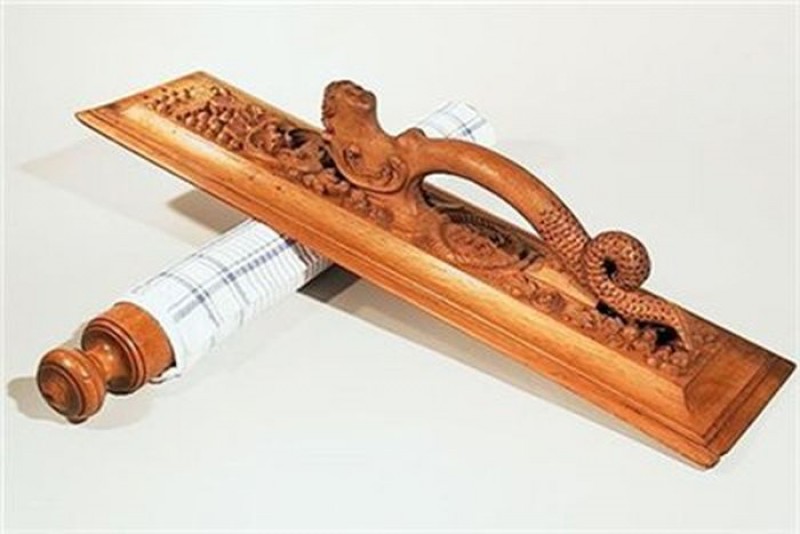 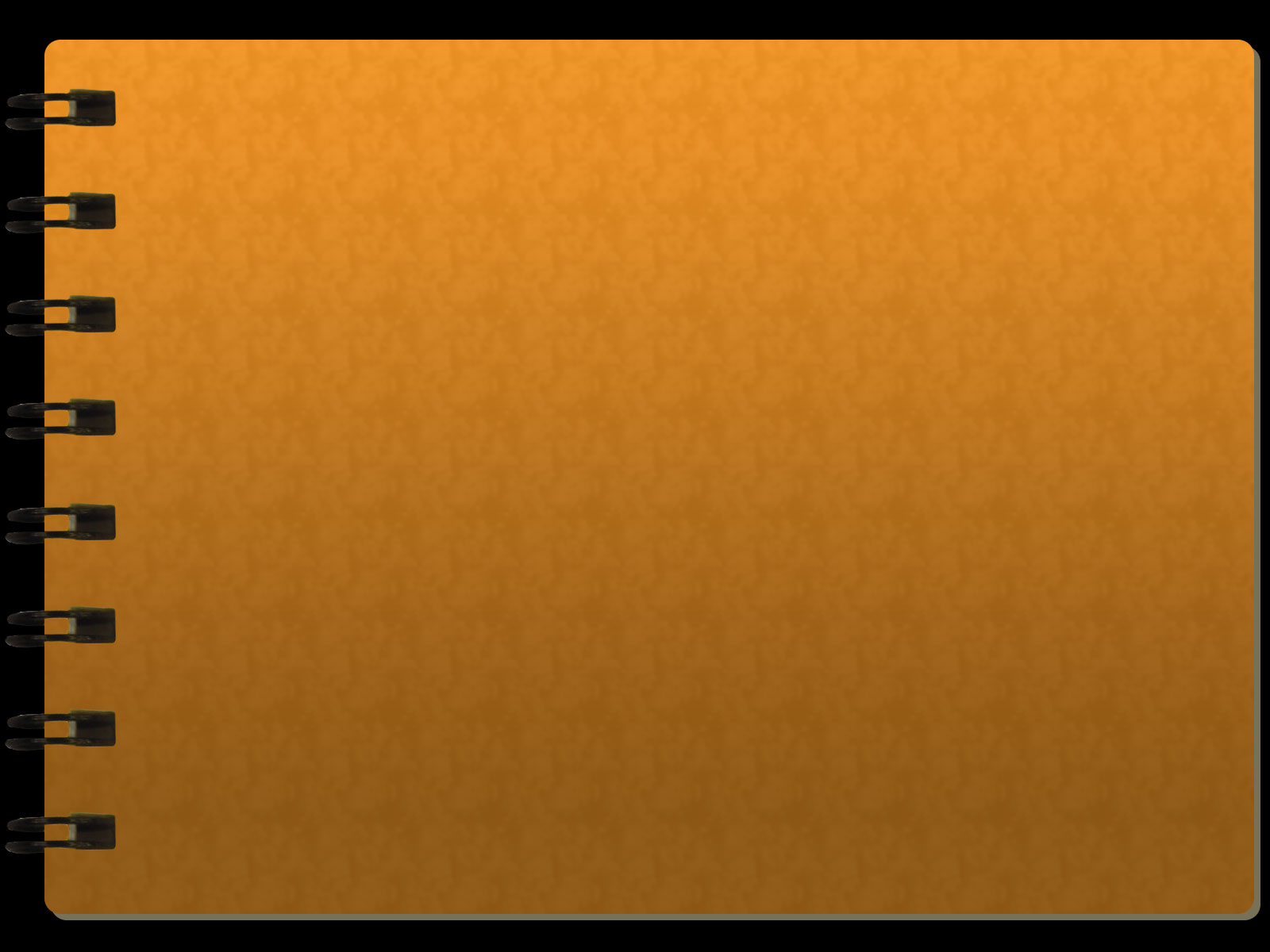 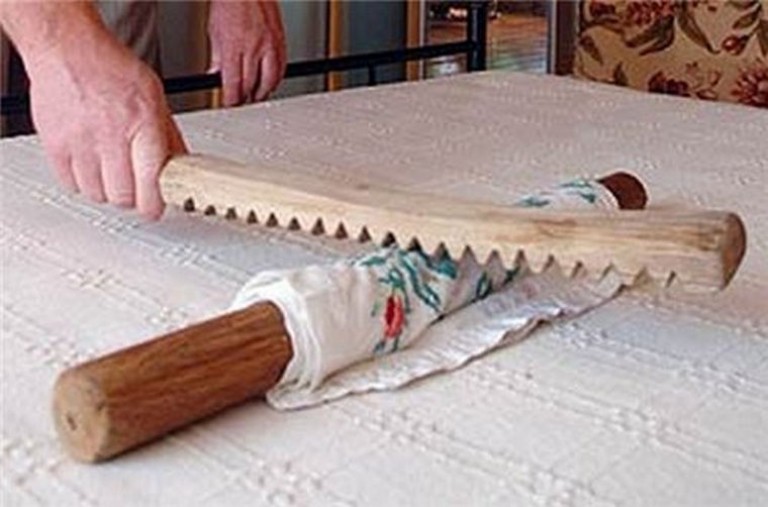 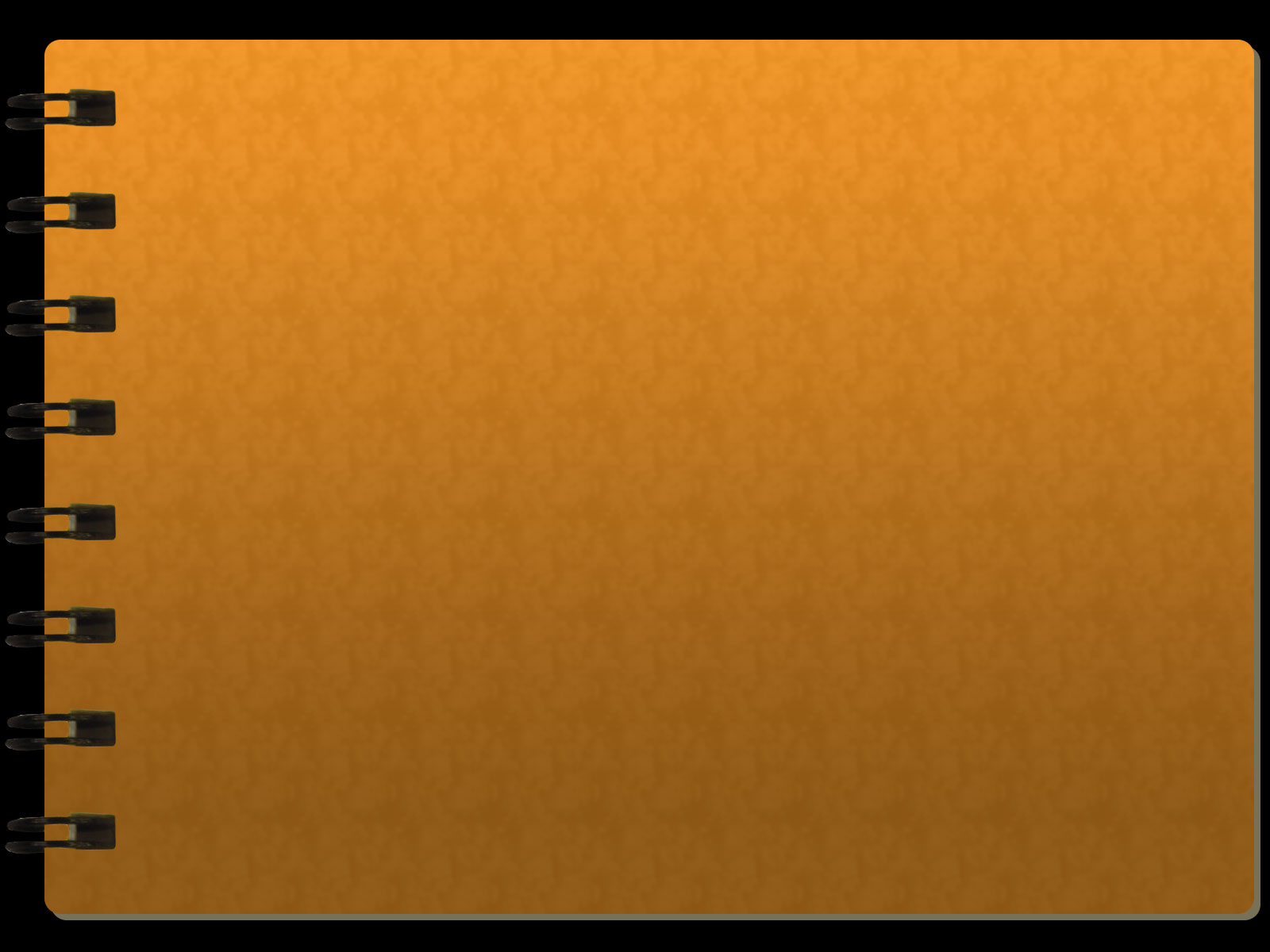 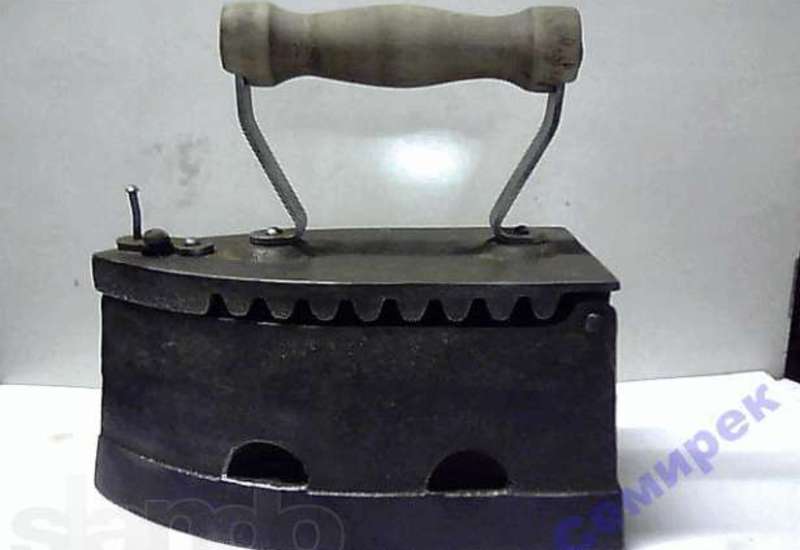 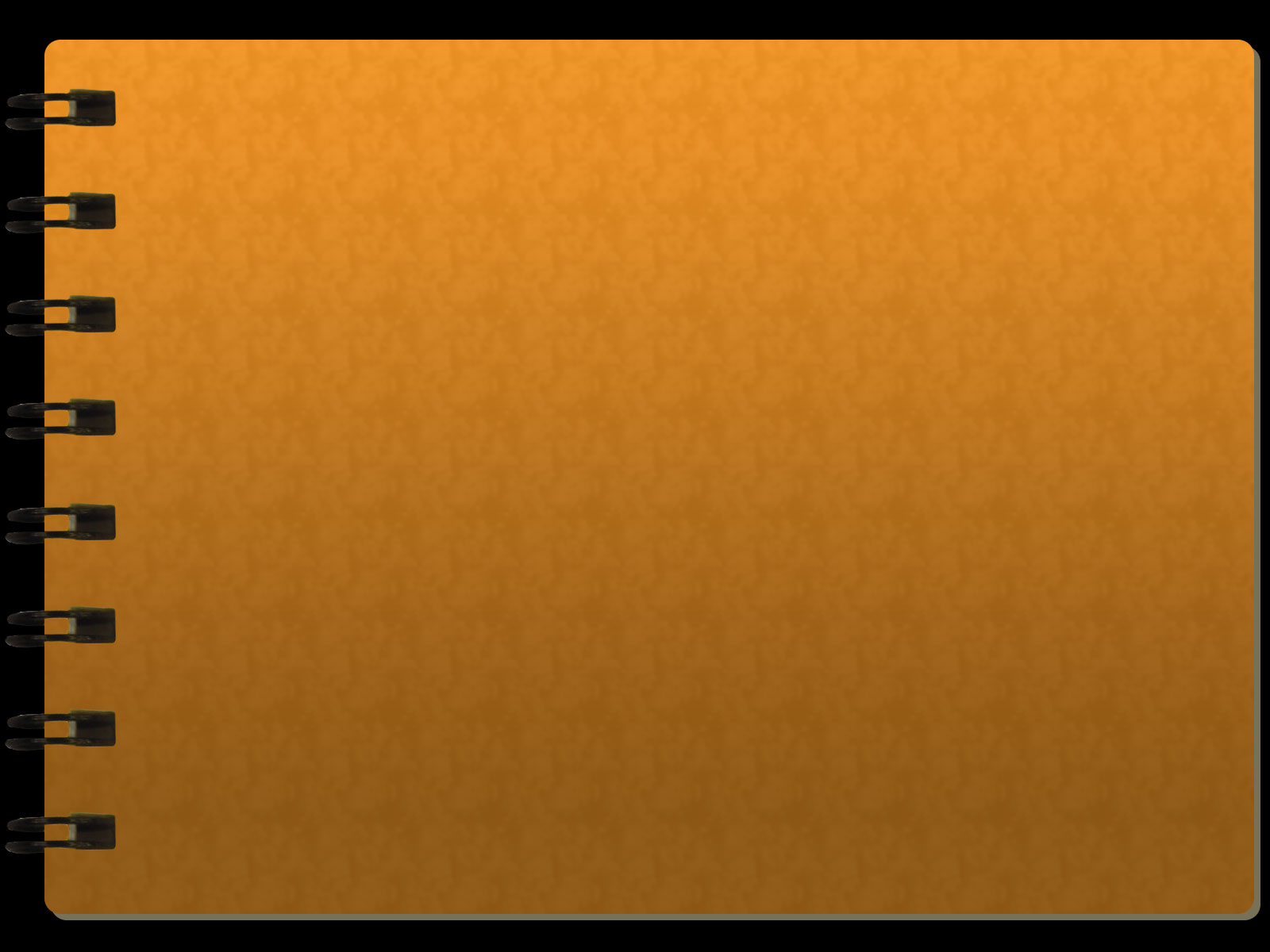 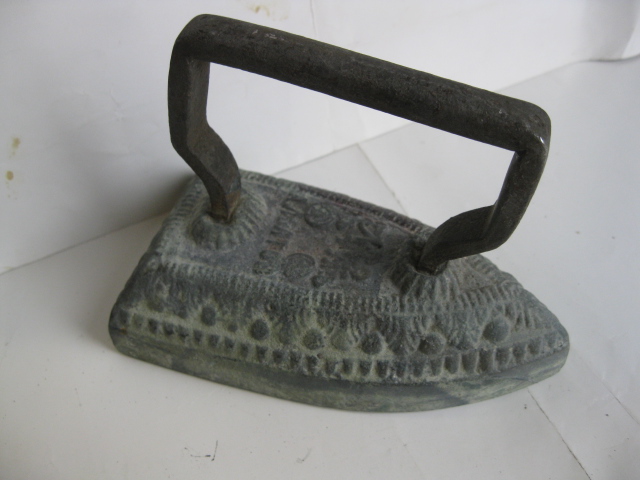 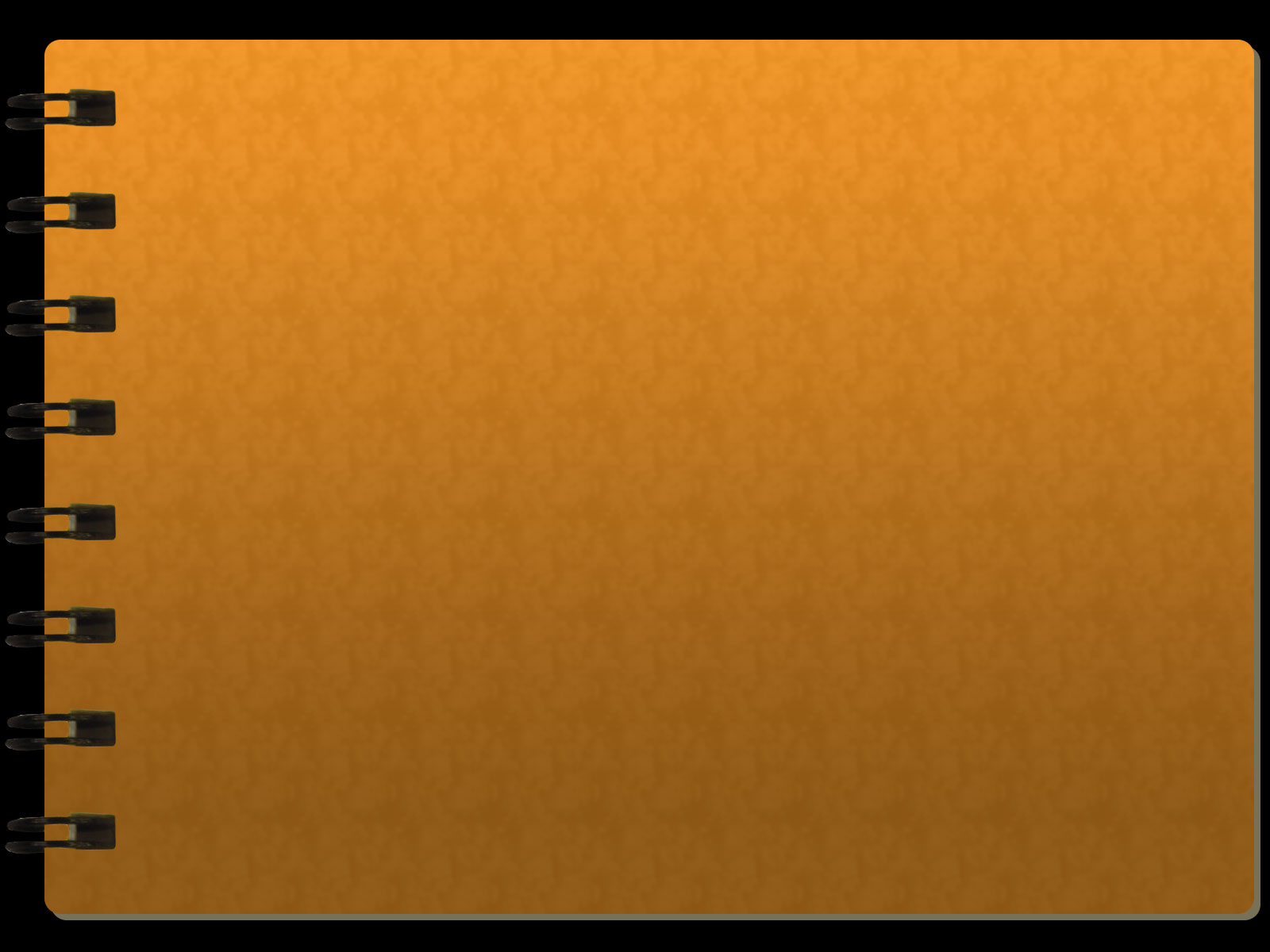 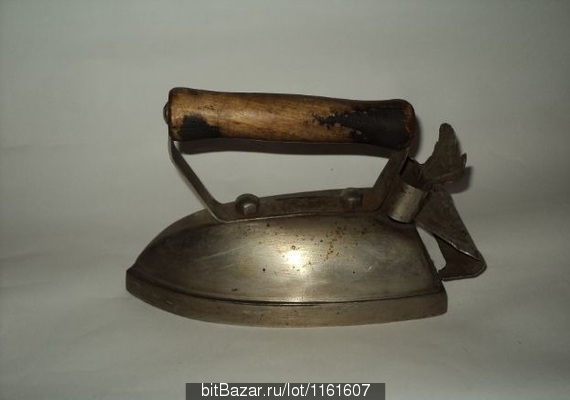 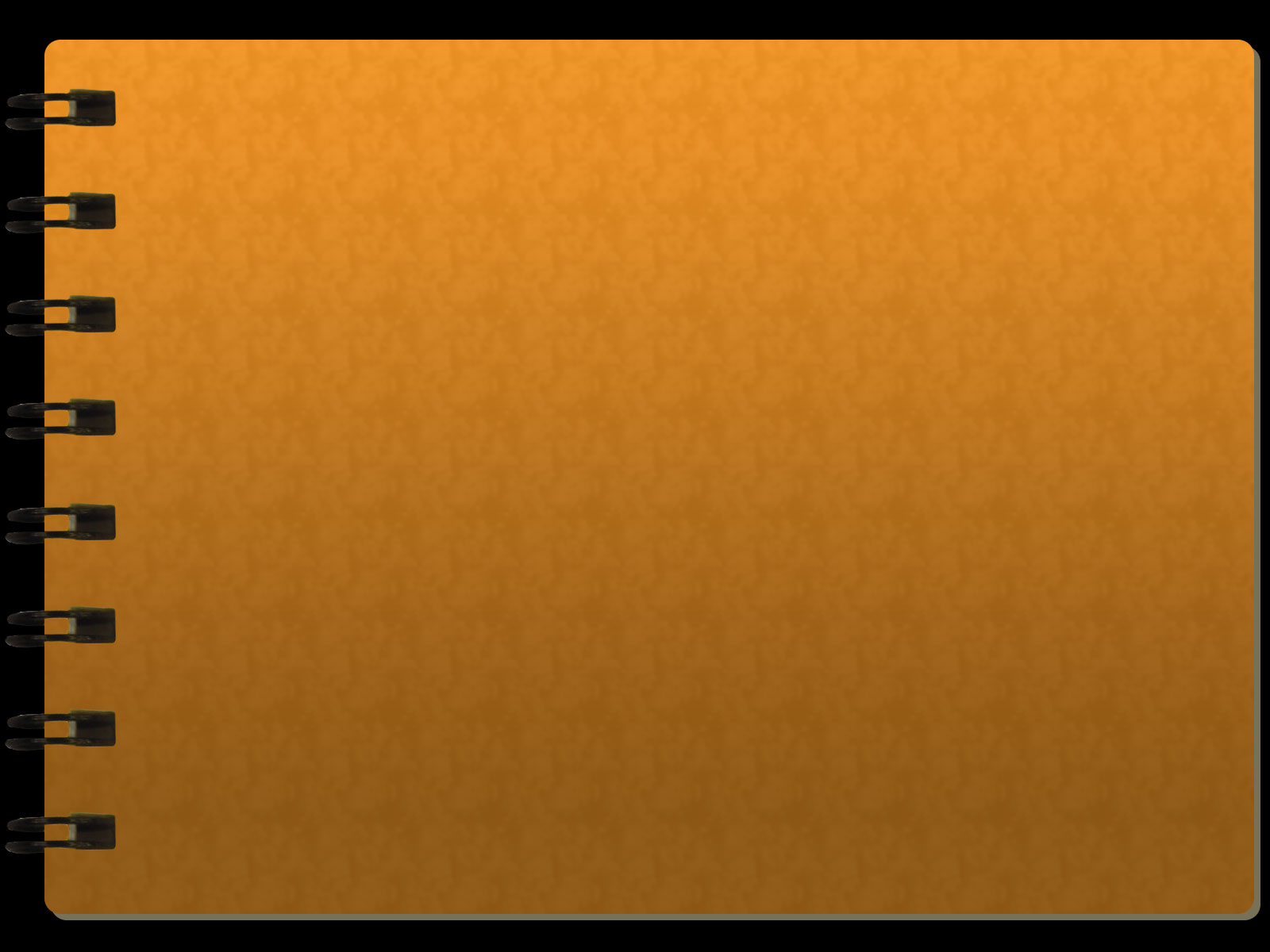 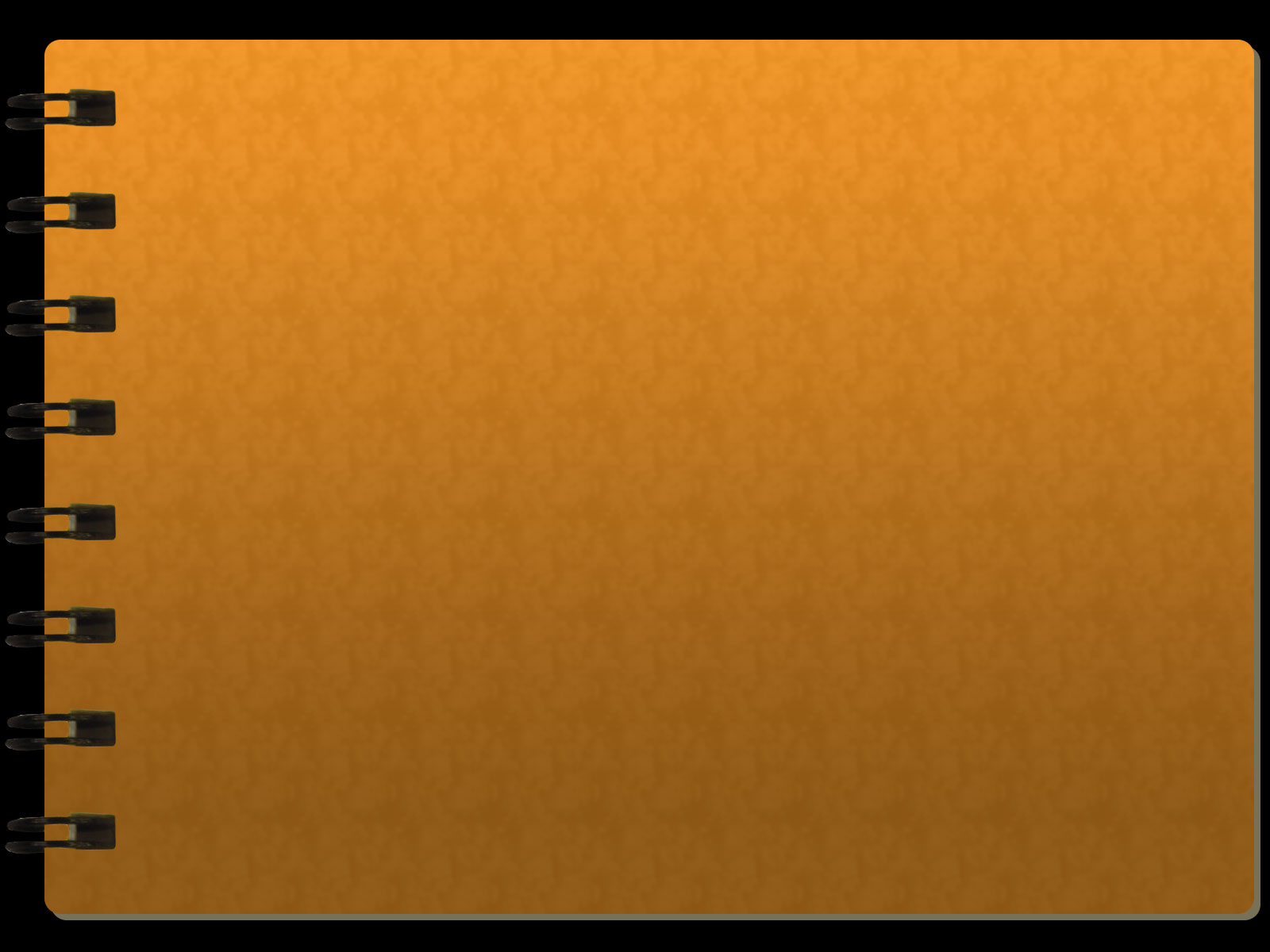 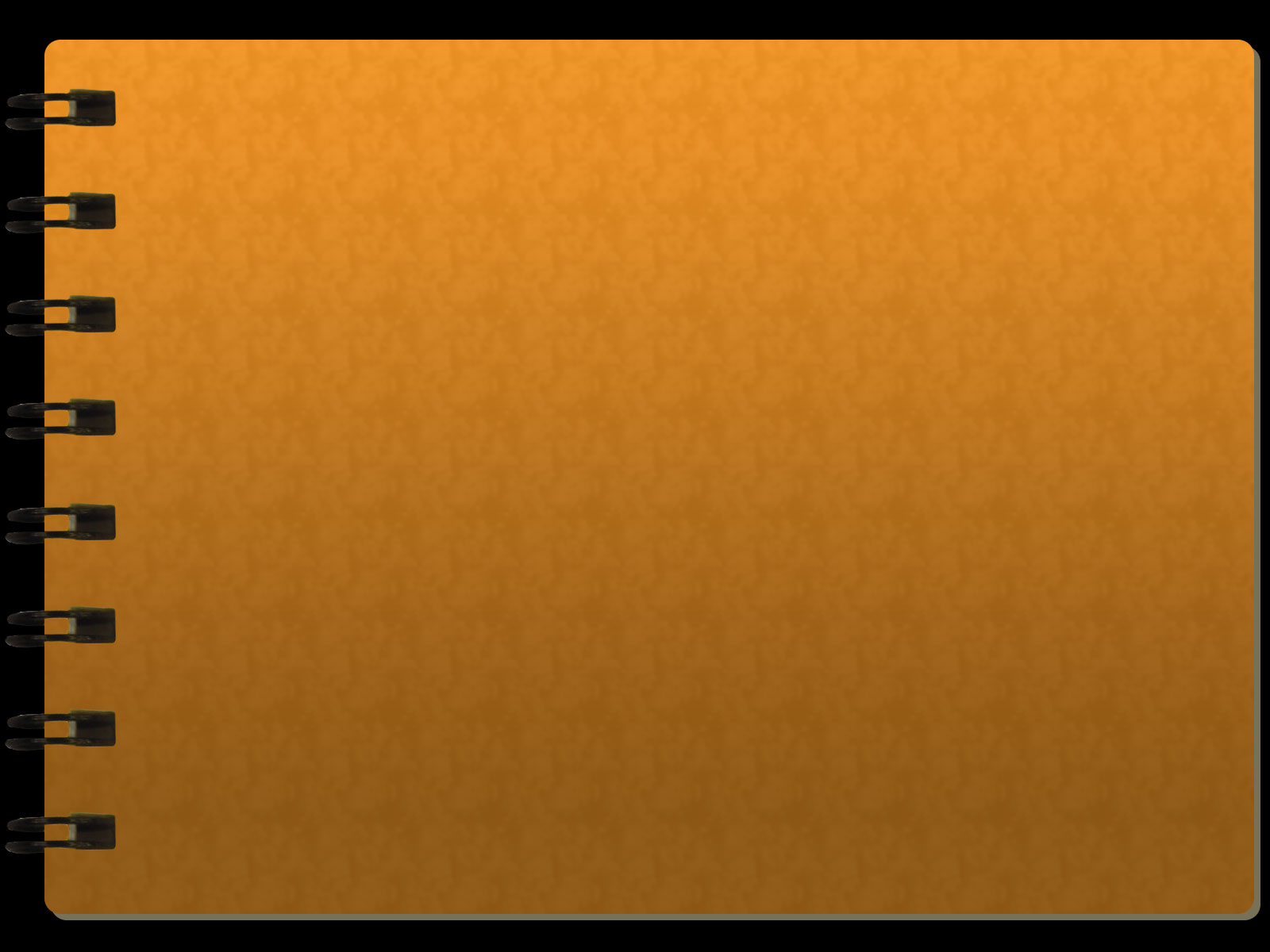 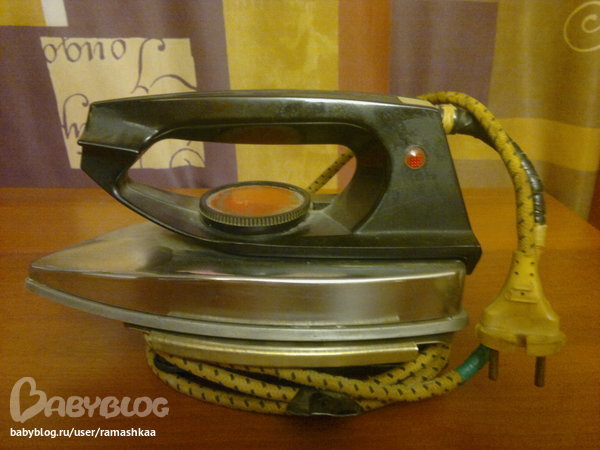 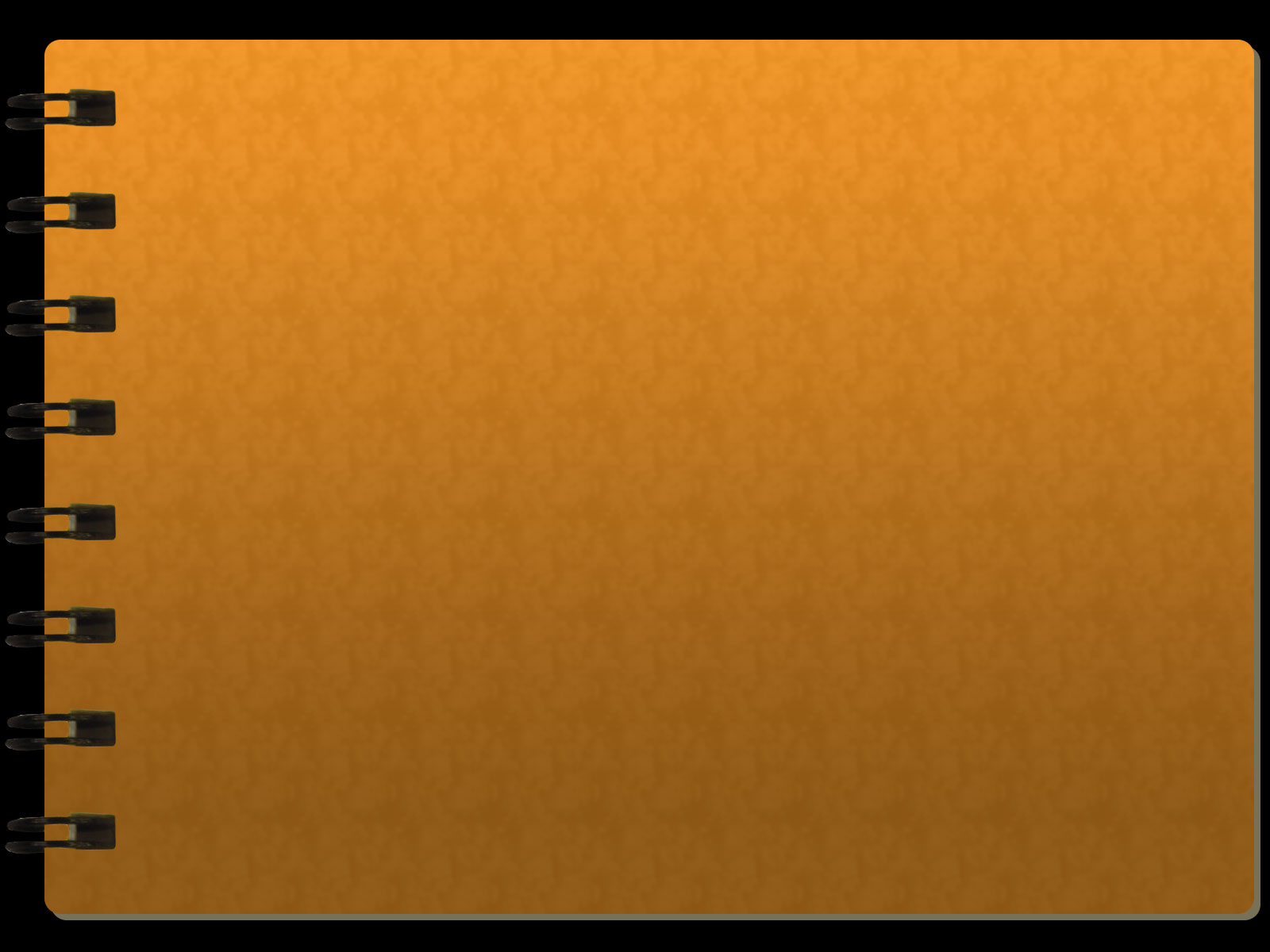 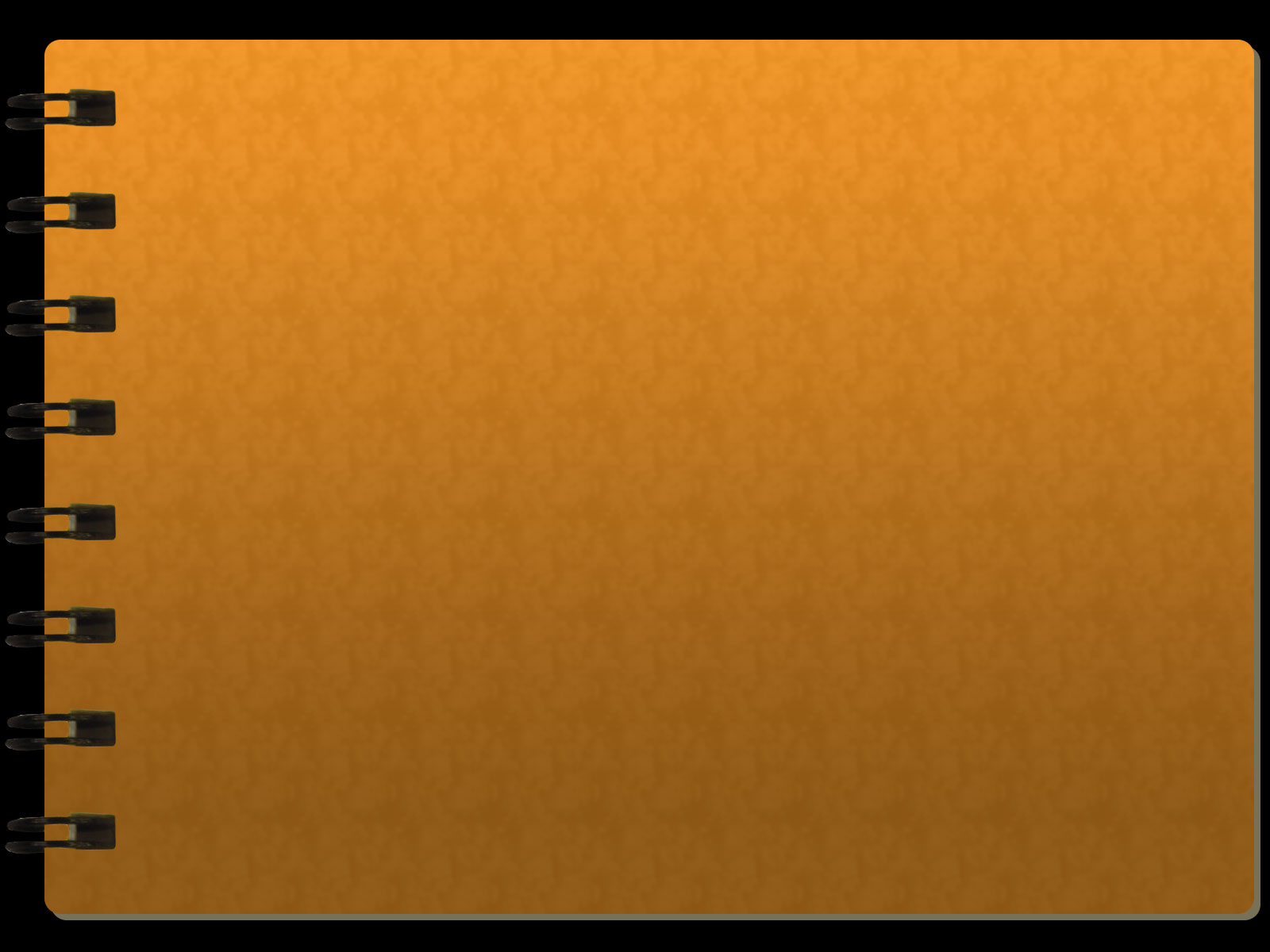 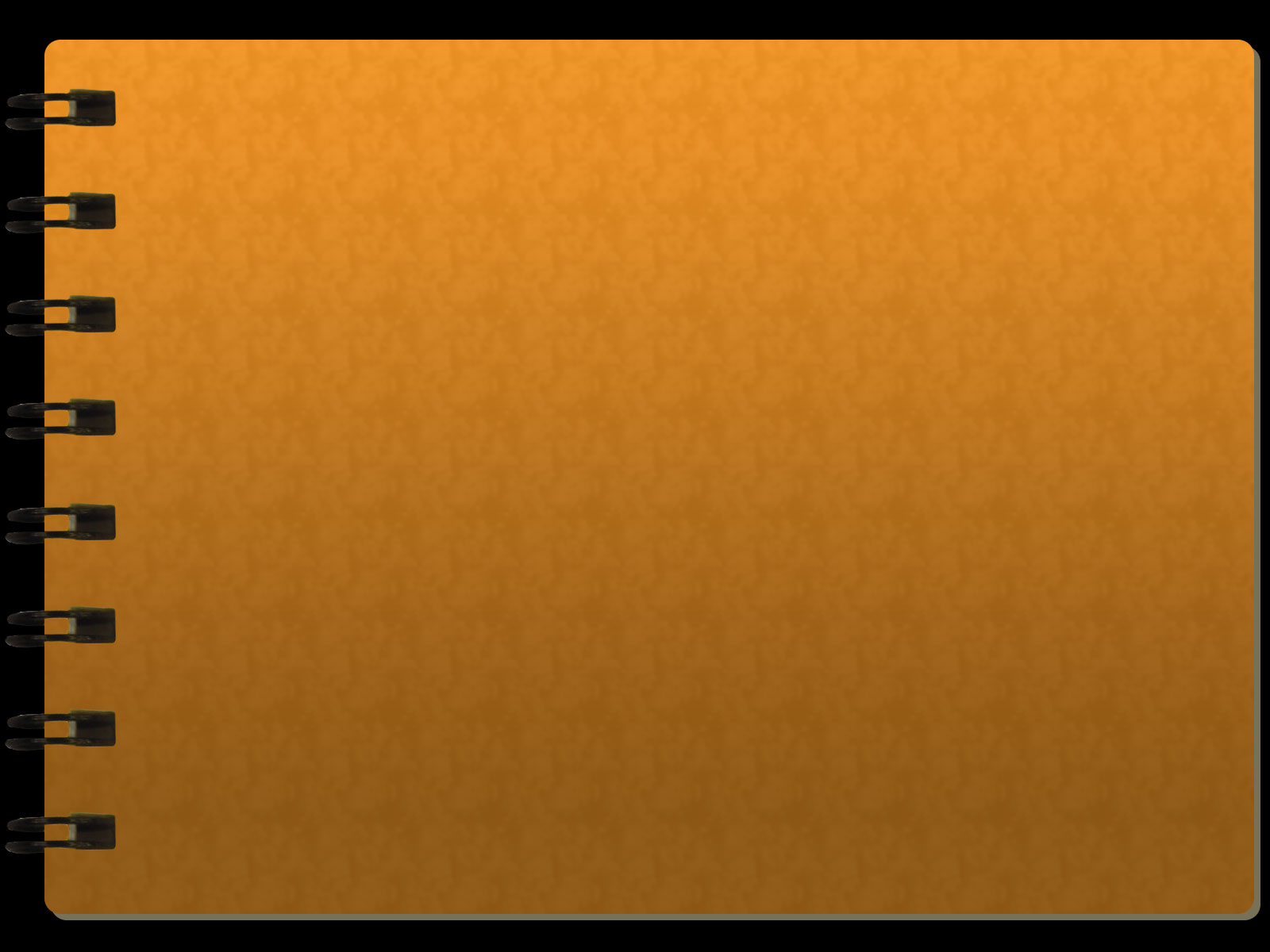 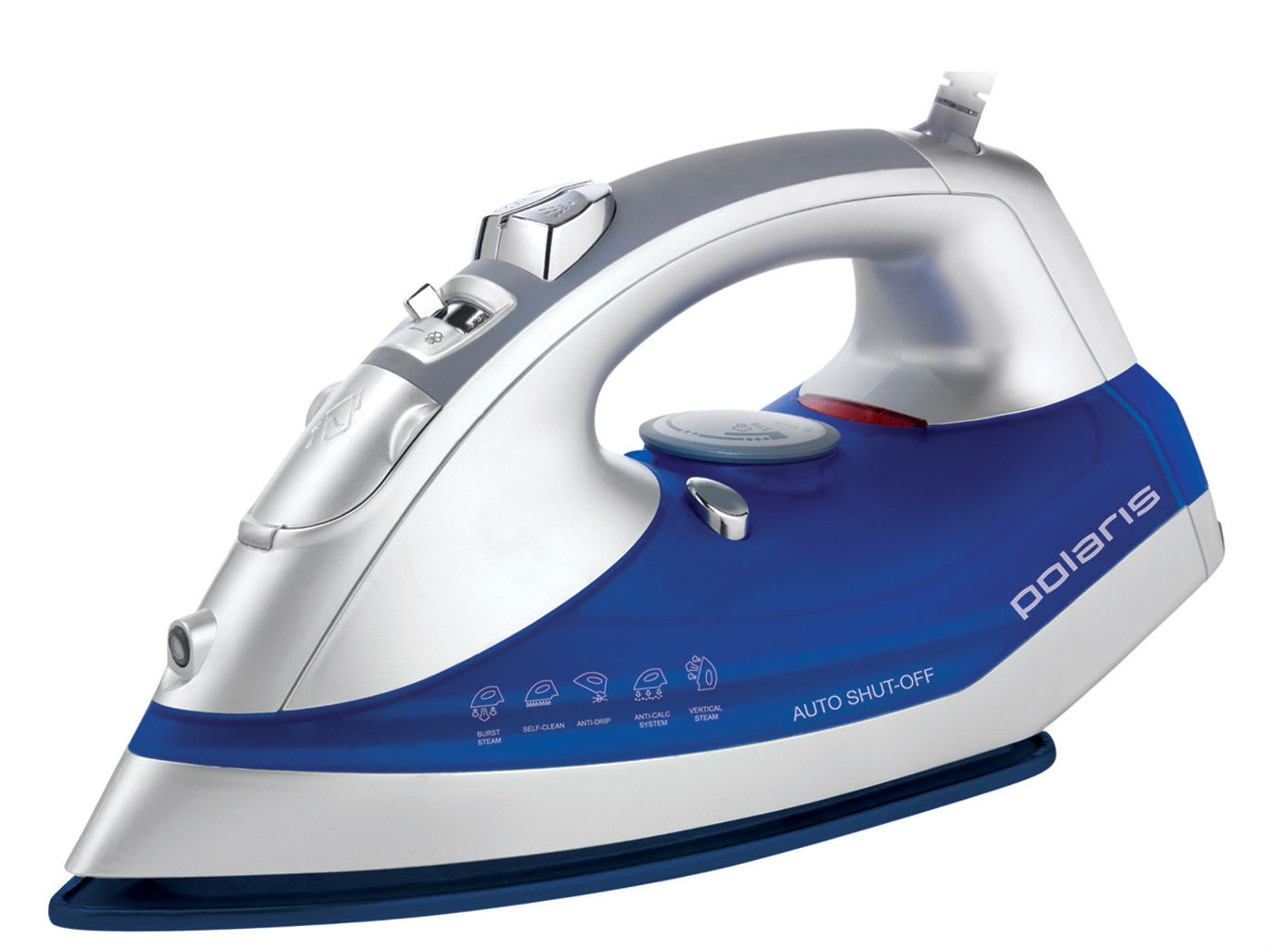 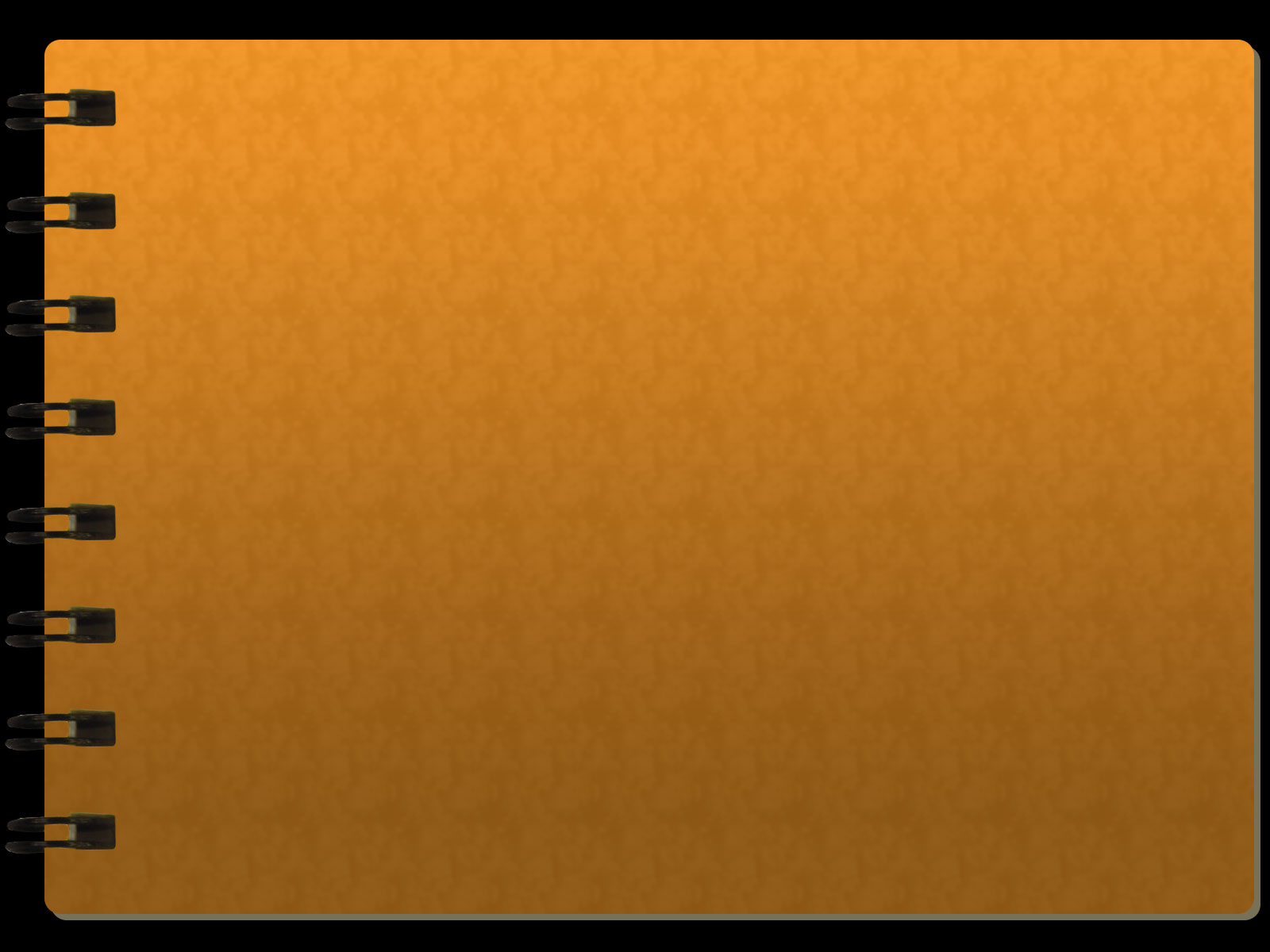 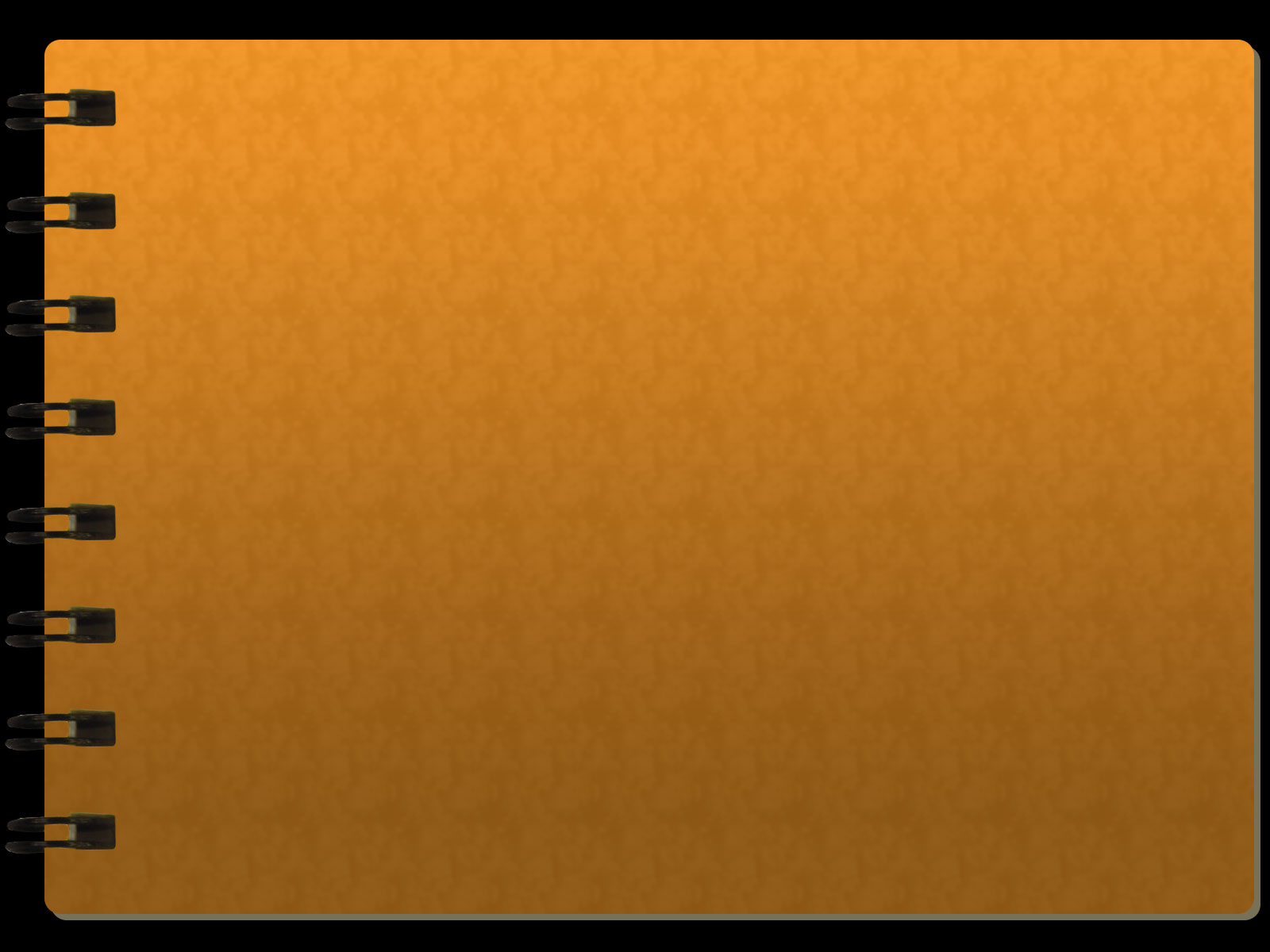 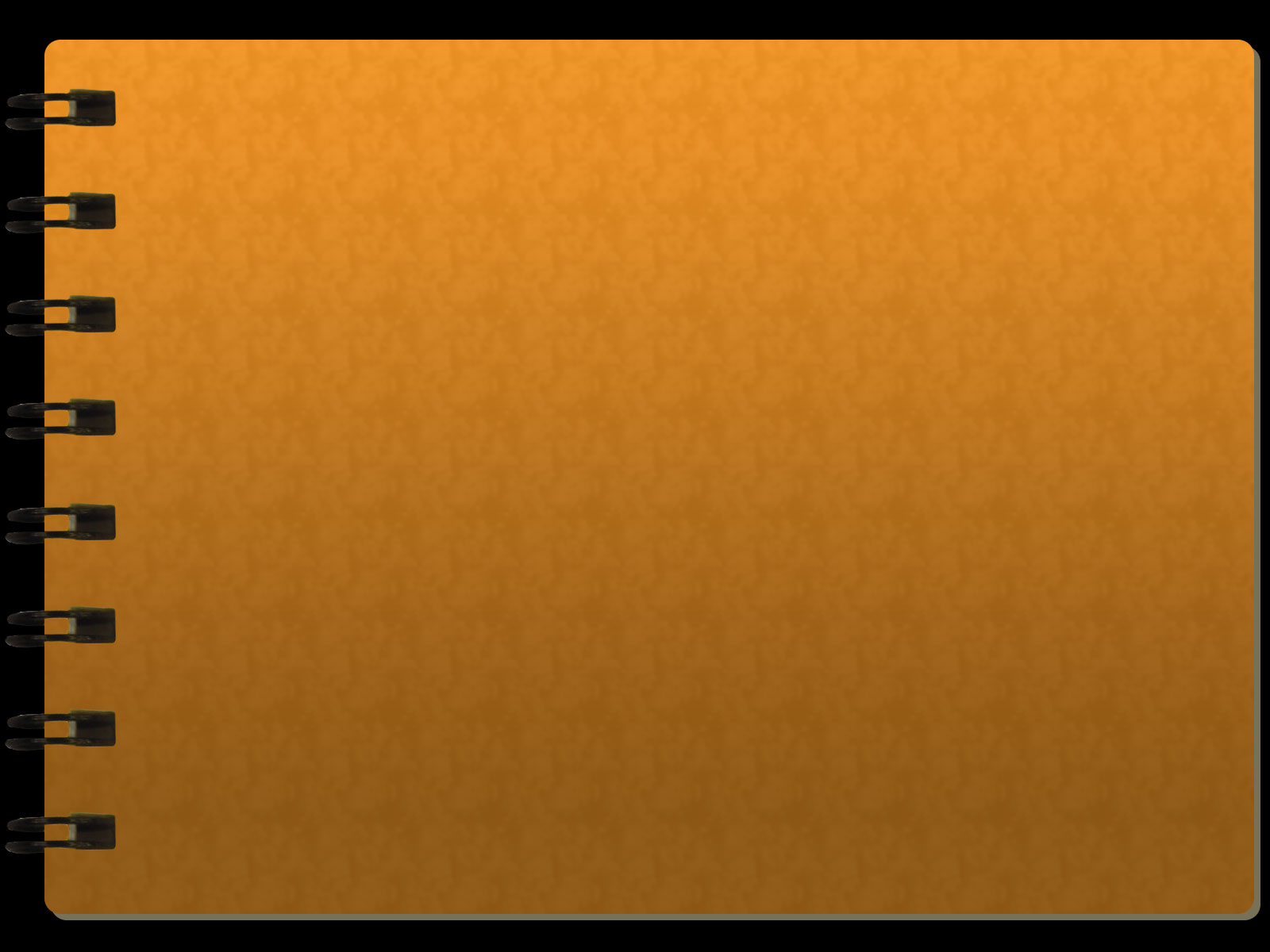 Спасибо за внимание!